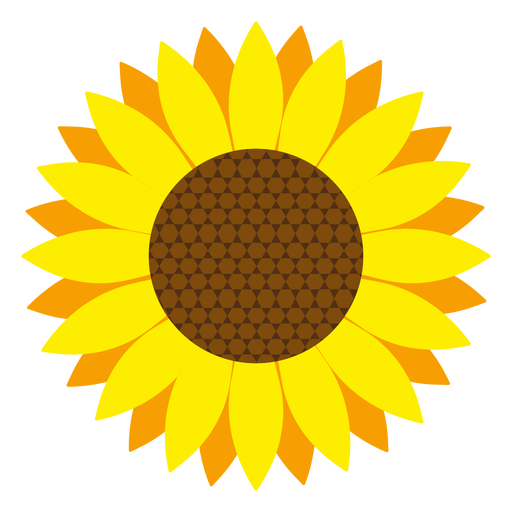 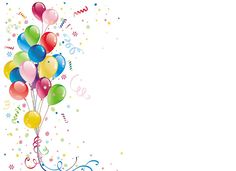 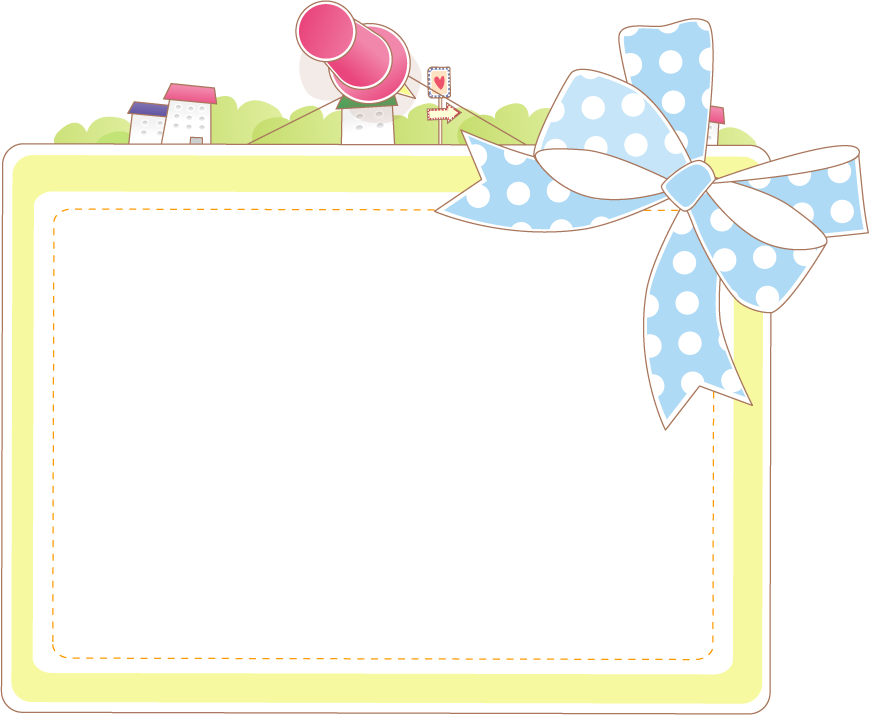 Baøi 
5
OÂN TAÄP
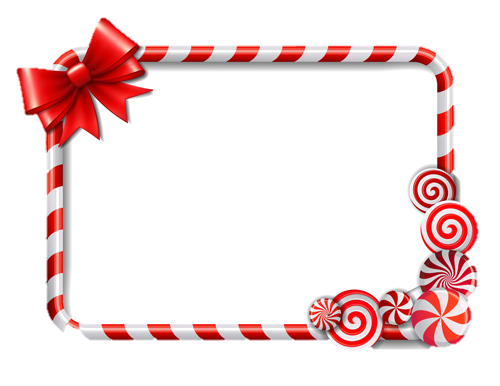 MÓN QUÀ
  BẤT NGỜ
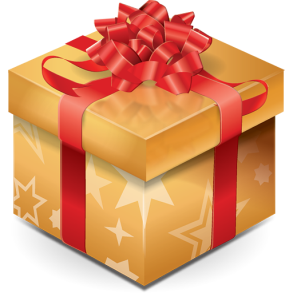 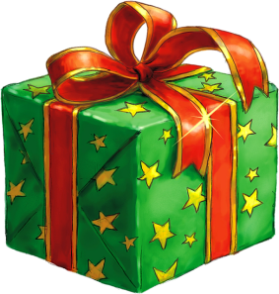 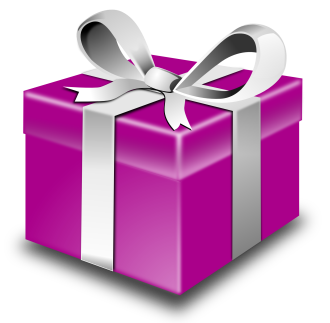 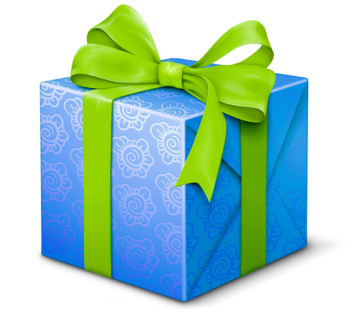 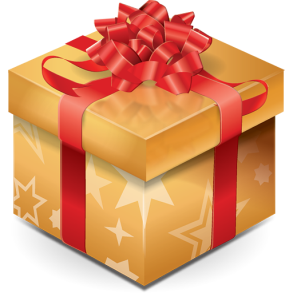 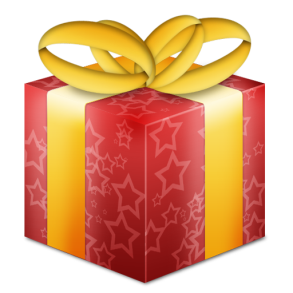 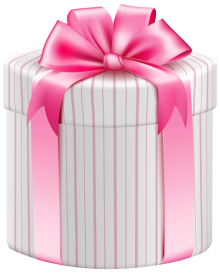 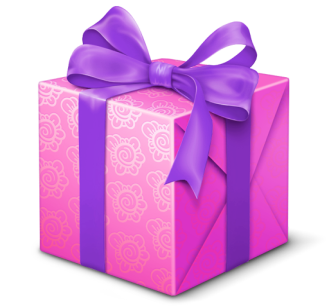 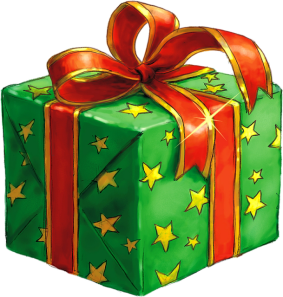 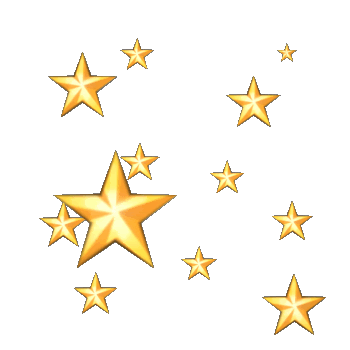 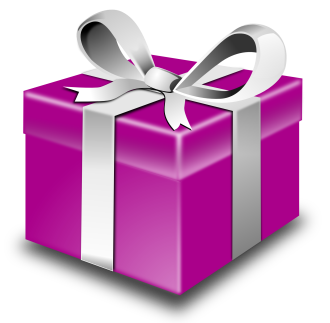 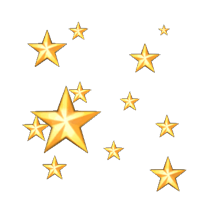 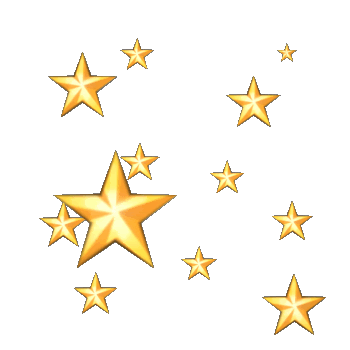 anh
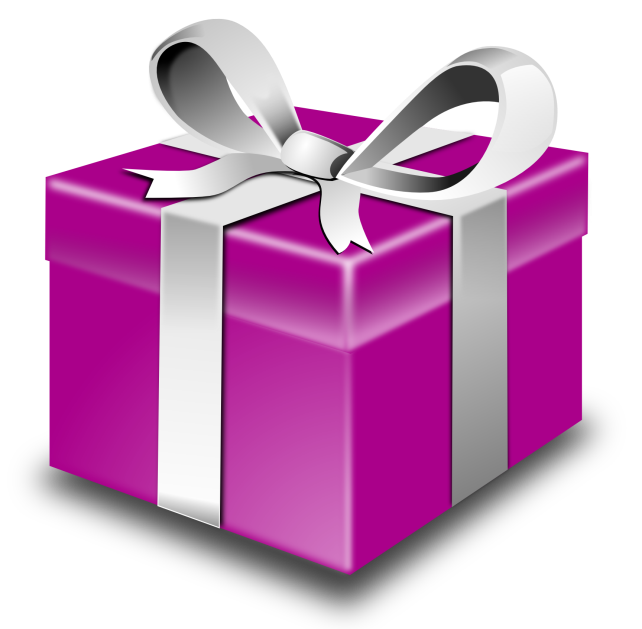 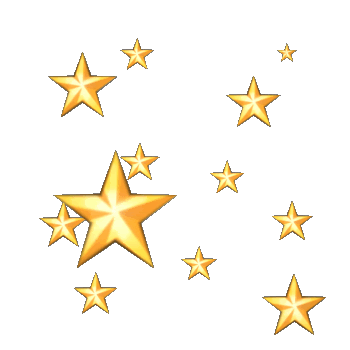 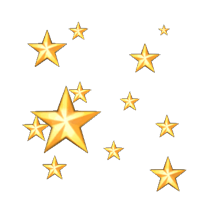 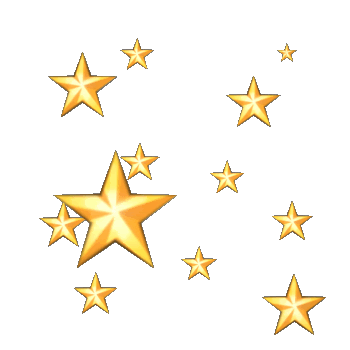 eânh
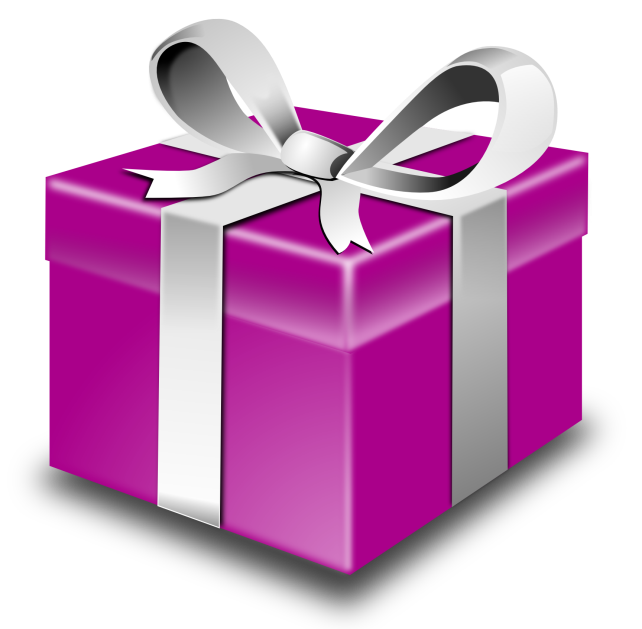 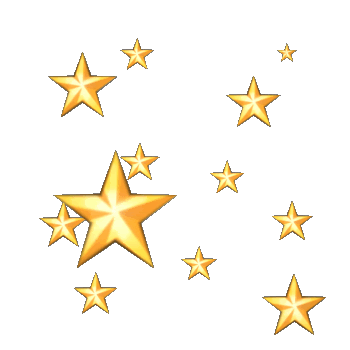 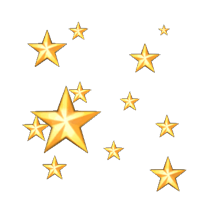 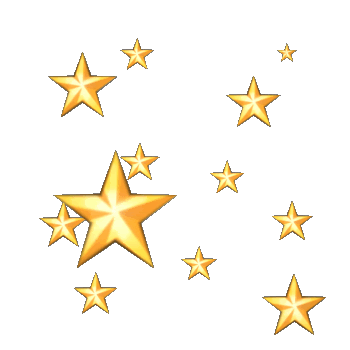 inh
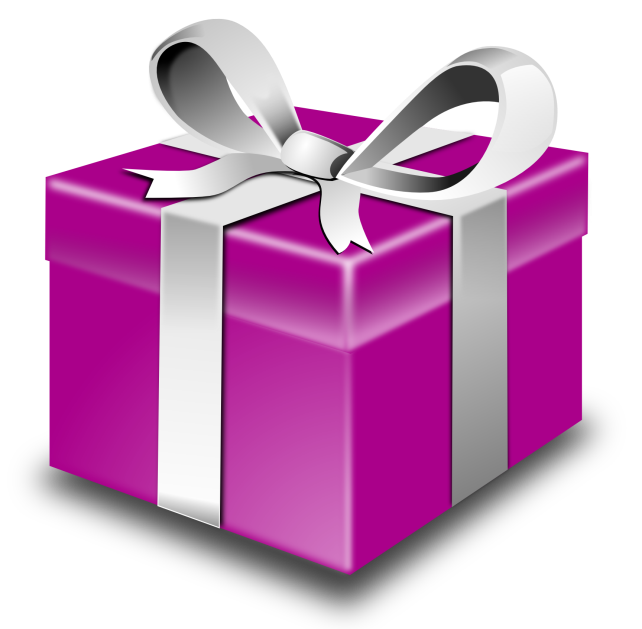 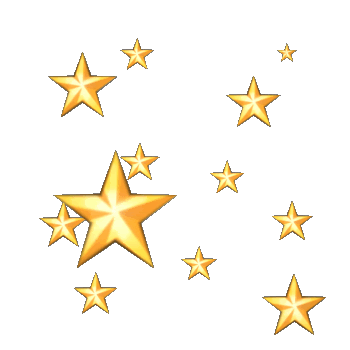 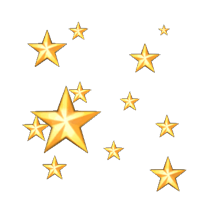 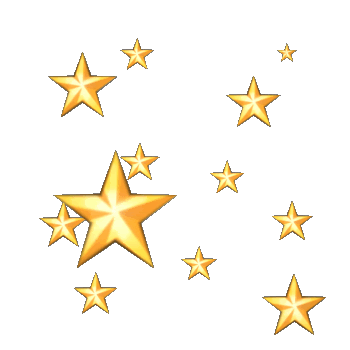 öôu
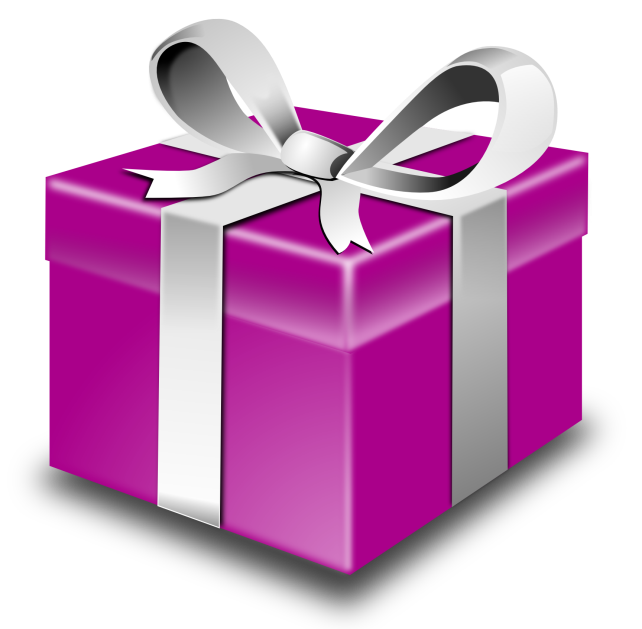 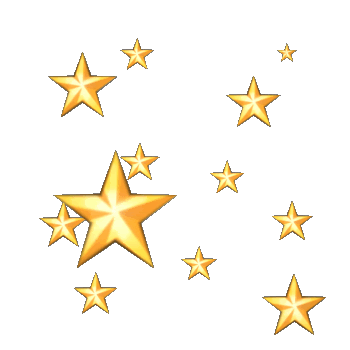 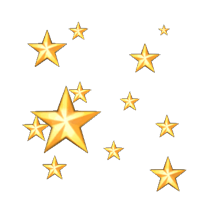 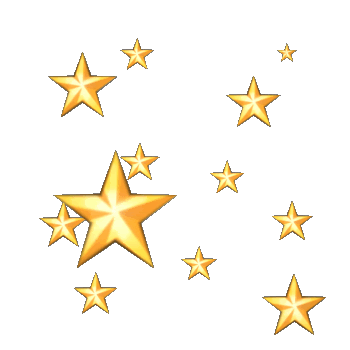 ieâu
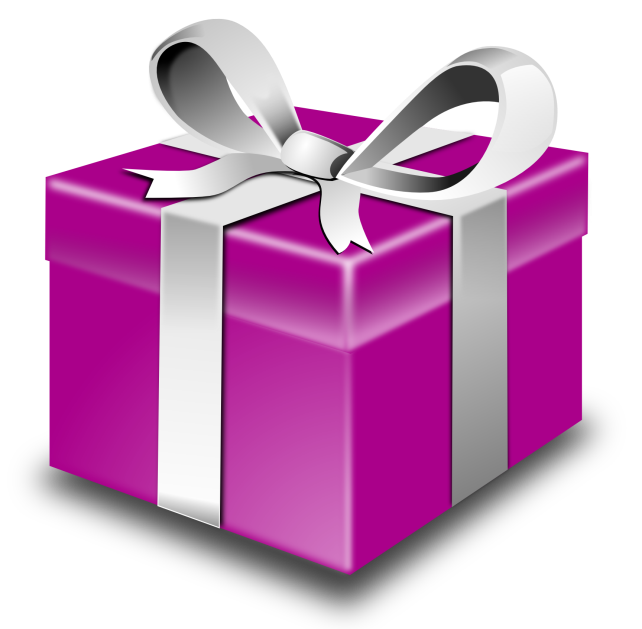 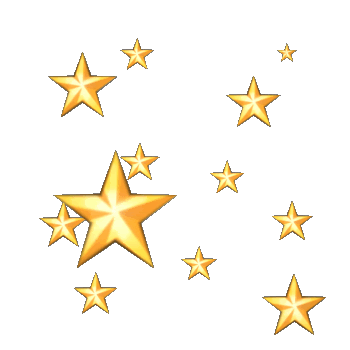 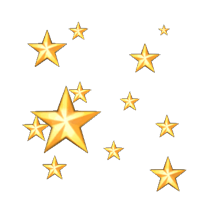 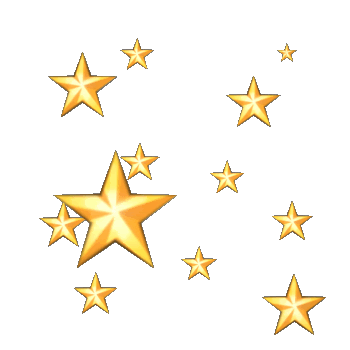 yeâu
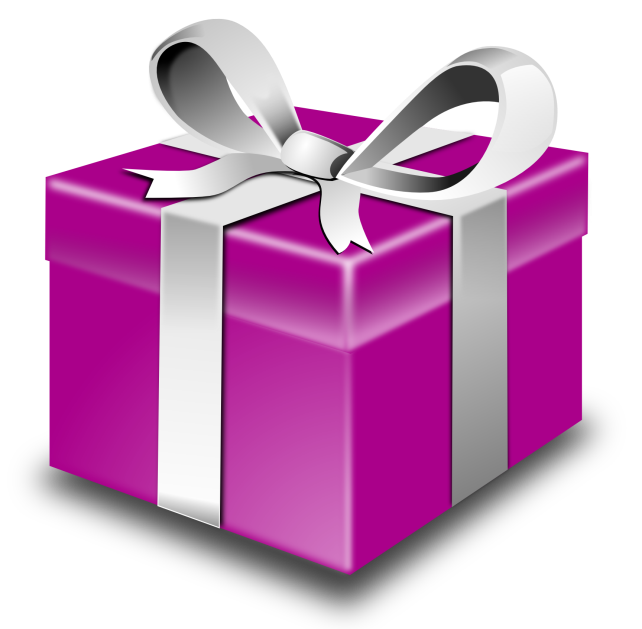 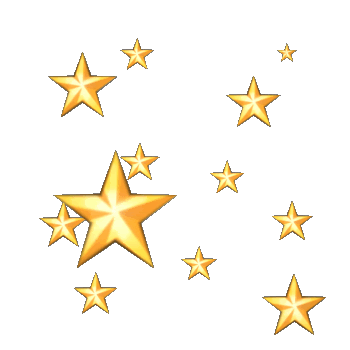 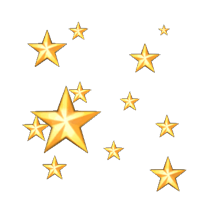 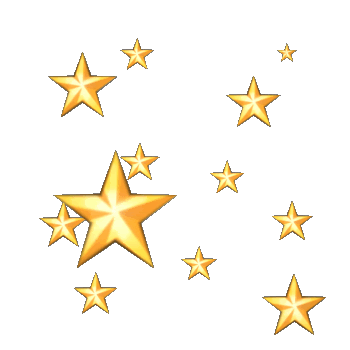 uoâi
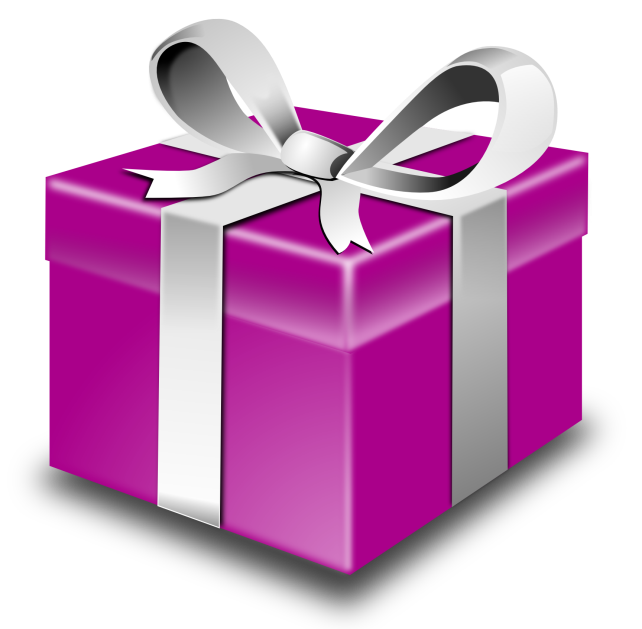 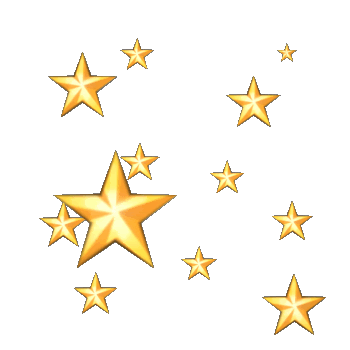 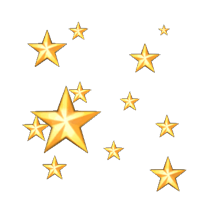 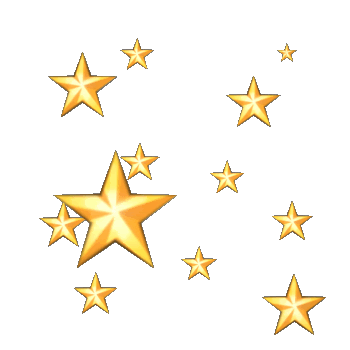 öôi
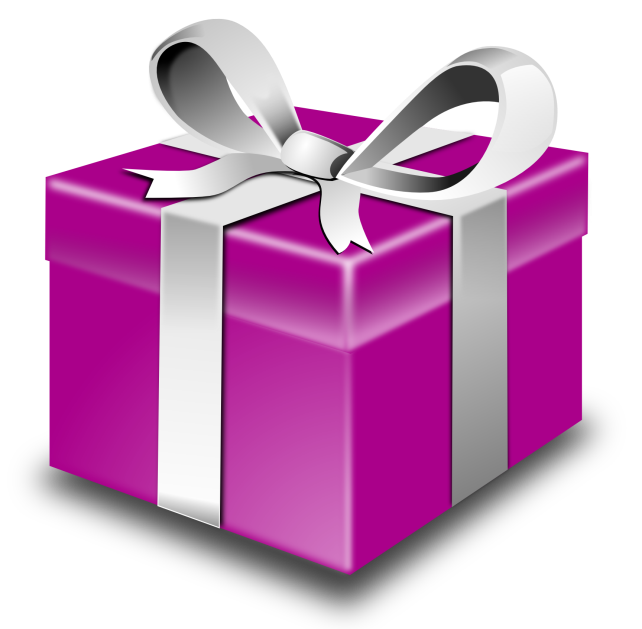 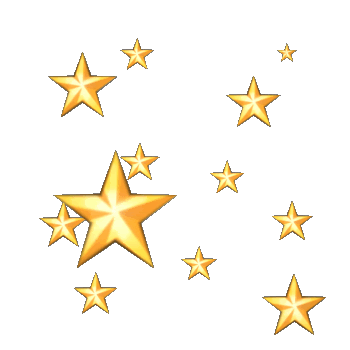 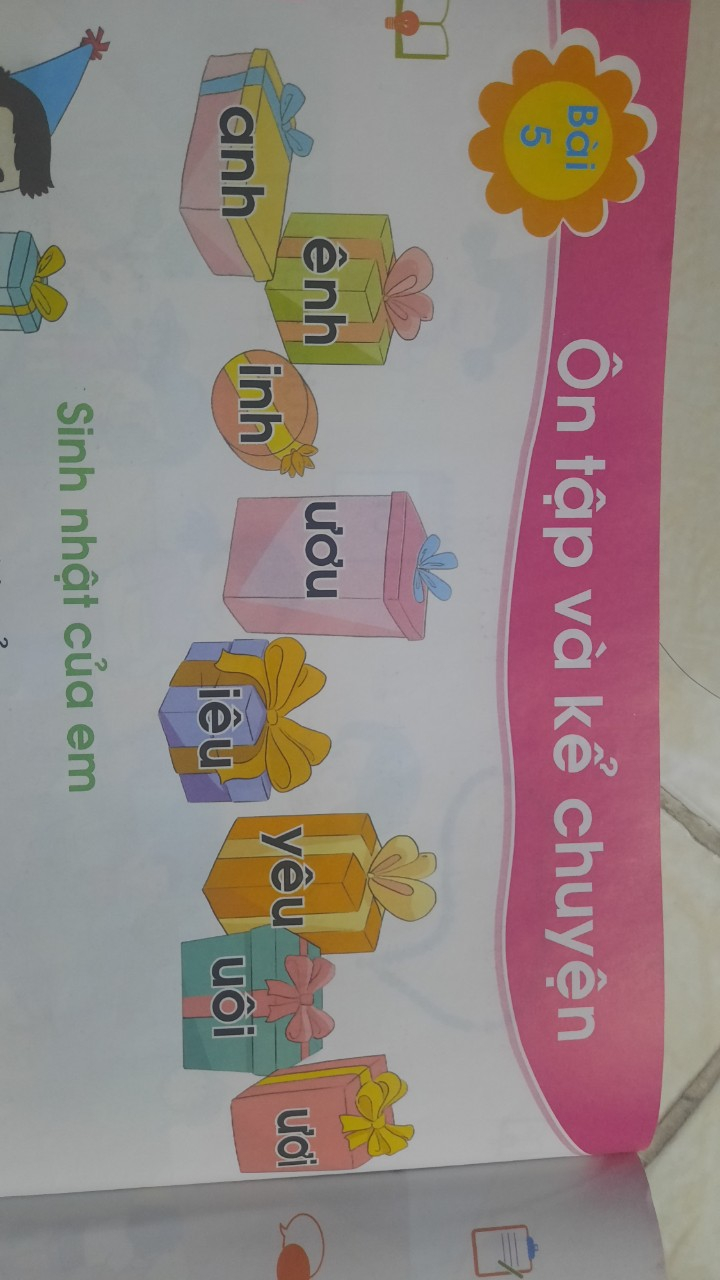 Sinh nhaät cuûa em
Sinh nhaät cuûa em
Moät ngaøy haïnh phuùc
Bao nhieâu lôøi chuùc
Chan chöùa meán yeâu.
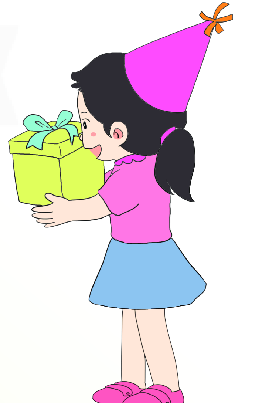 Baùnh kem sinh nhaät
Neán saùng lung linh
Baïn beø vaây quanh
Haùt möøng tuoåi môùi.
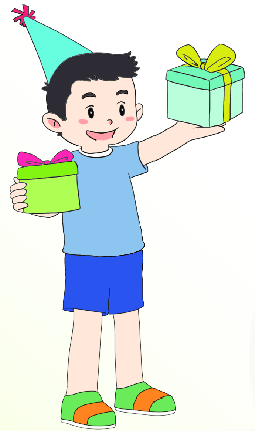 Töôi cöôøi em noùi
Caûm ôn meï, ba
Caûm ôn beø baïn
Chia vui taëng quaø.
                  Leâ Quyeàn
Sinh nhaät cuûa em
Sinh nhaät cuûa em
Moät ngaøy haïnh phuùc
Bao nhieâu lôøi chuùc
Chan chöùa meán yeâu.
Ngaøy sinh nhaät cuûa mình, em laøm nhöõng gì?
Baùnh kem sinh nhaät
Neán saùng lung linh
Baïn beø vaây quanh
Haùt möøng tuoåi môùi.
Töôi cöôøi em noùi
Caûm ôn meï, ba
Caûm ôn beø baïn
Chia vui taëng quaø.
                  Leâ Quyeàn
Trong baøi thô treân, em thích nhöõng hình aûnh naøo?
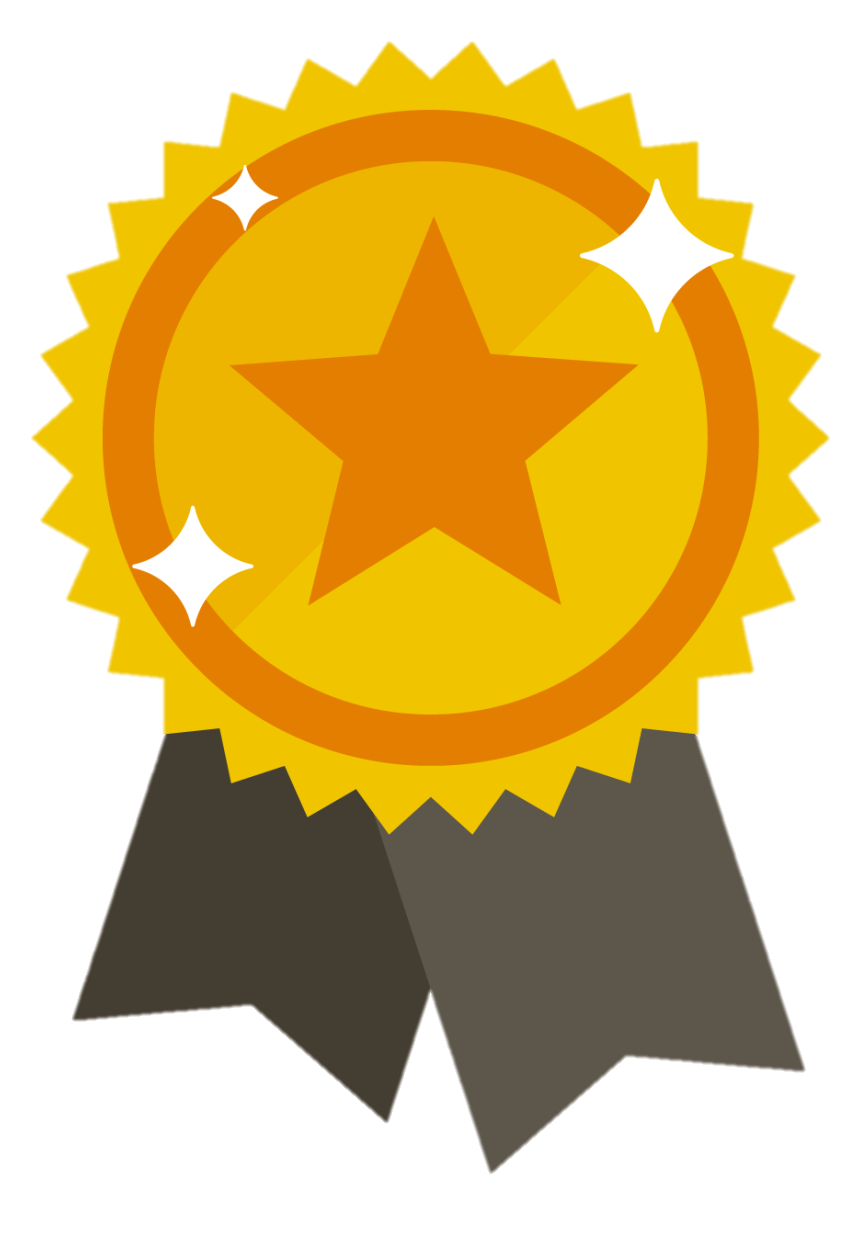 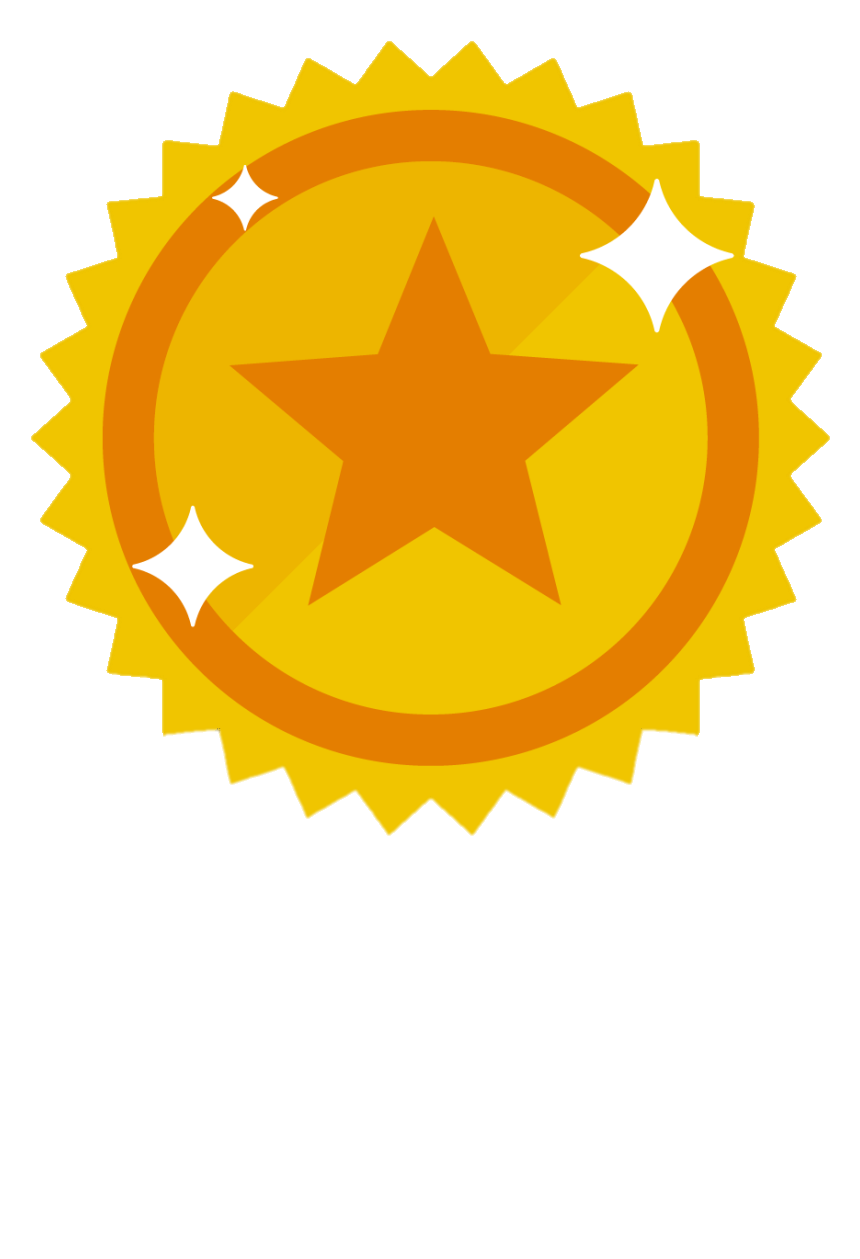 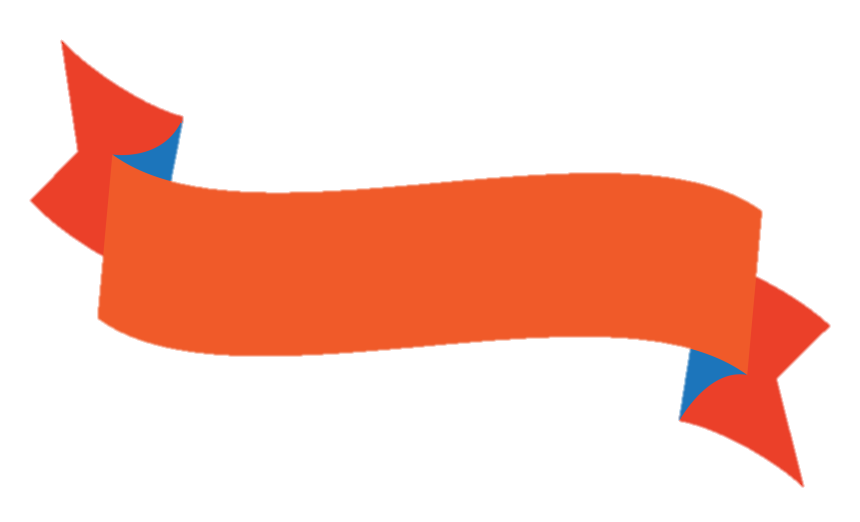 Huy hieäu hoïc taäp
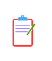 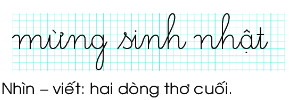 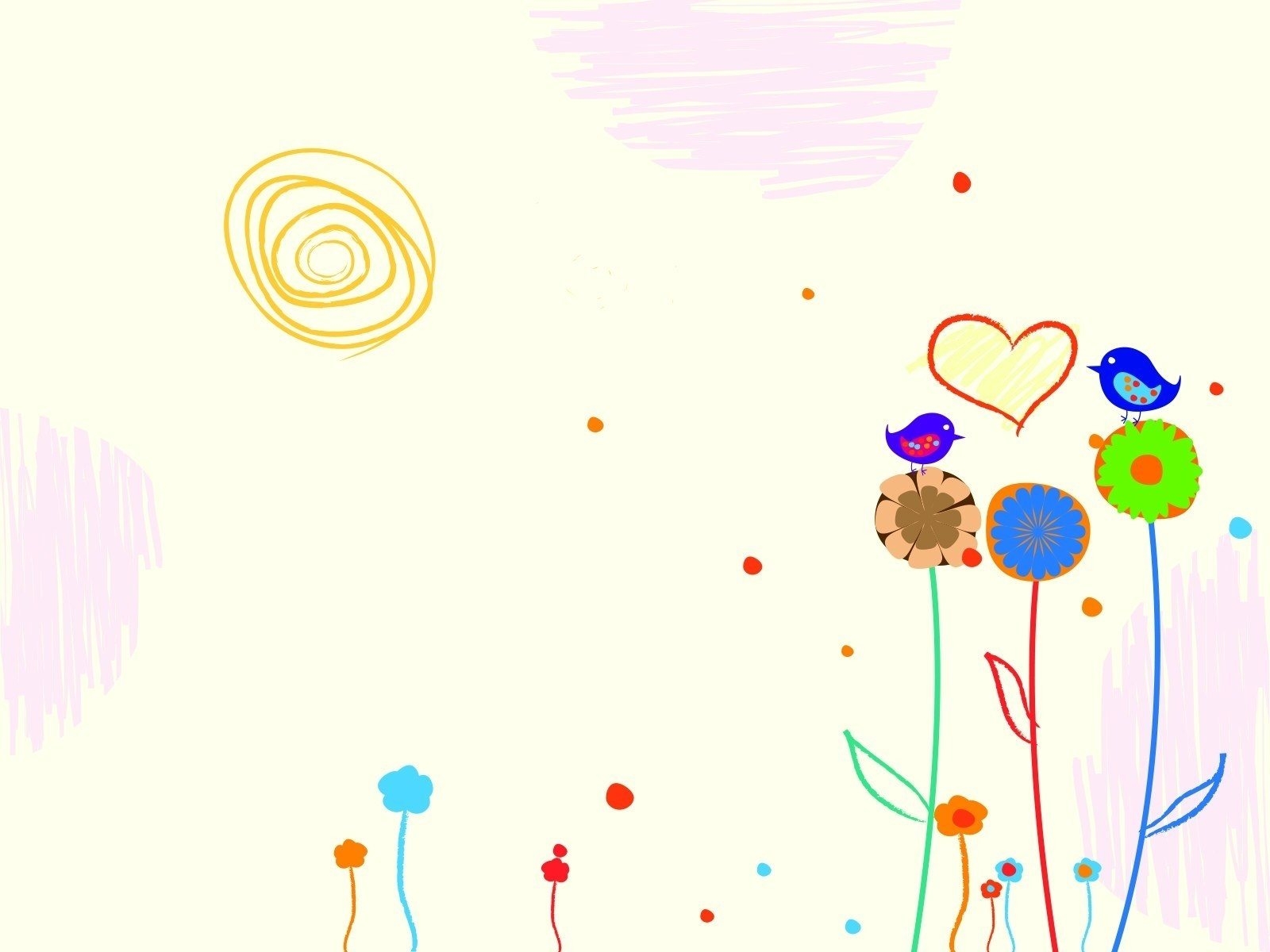 Cuûng coá
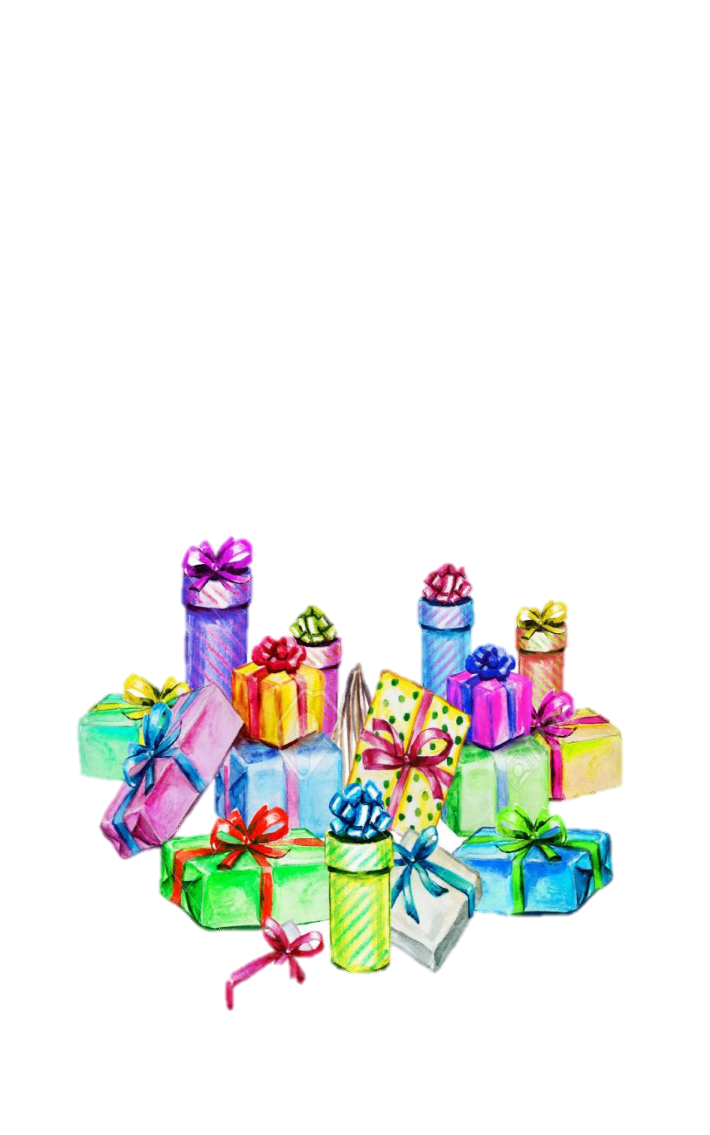 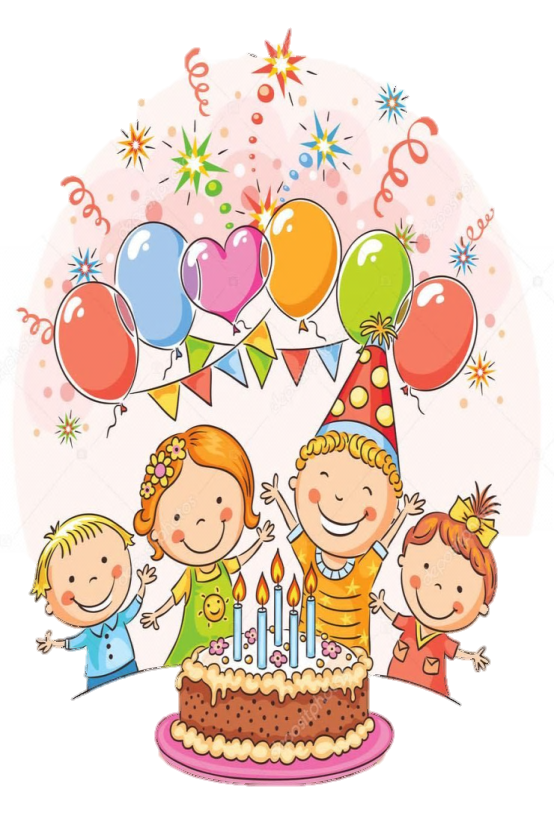 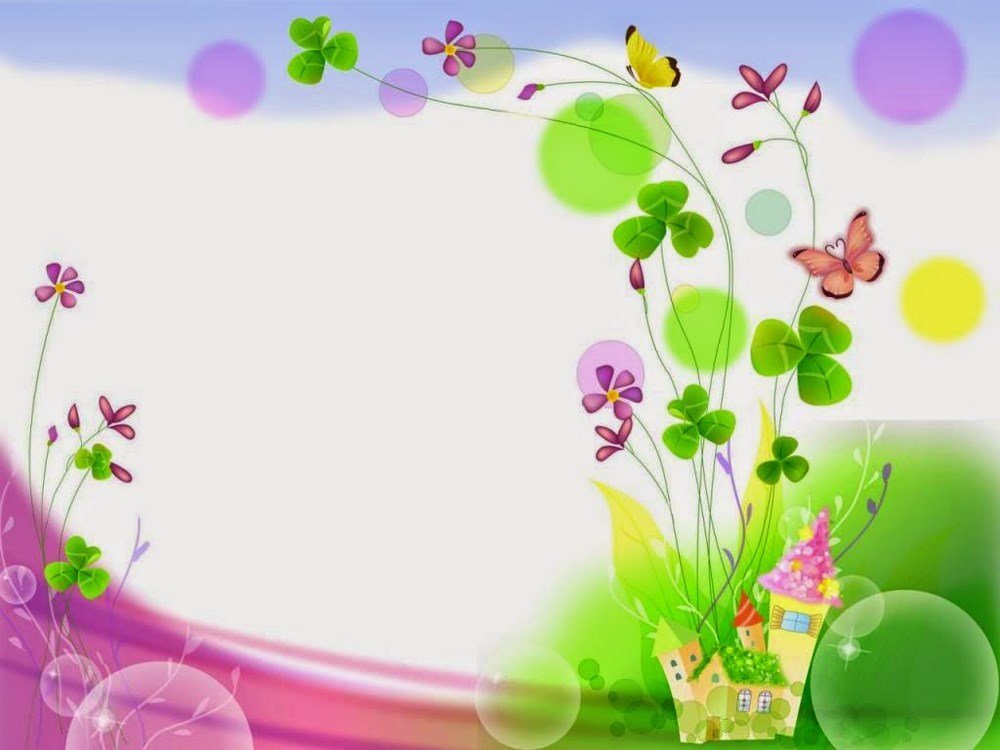 Tiết học đến đây là kết thúc
Chào tạm biệt các con